Re-thinking the Cultural Policy of Israel for the 21st Century
Robert Palmer
Why Re-think?
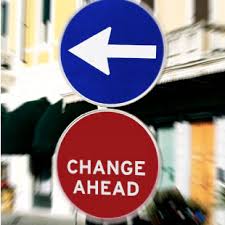 European and Global Cultural Trends
The EconomyDifferent Economies Perform Differently
Restructuring of Public Spending
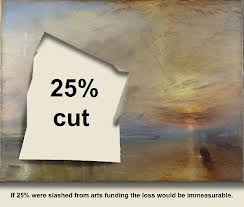 Impacts on many budgets – including culture
Some countries have completely revised cultural policy stimulated by the financial cuts and changes to government policy
United Kingdom (Arts Council, England)
New government priorities
25% cut in budget for culture
No longer a policy of « equal misery for all »
Shift in role from ‘funder’ to ‘developer, advocate, critical friend and advice service’
Providing ‘sensitive support to
  allow arts organisations and 
  artists to fulfill their potential’
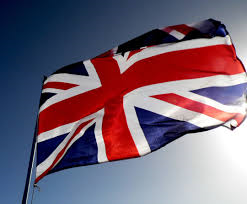 Goals
Talent and Artistic Excellence: establish a coherent nation-wide approach to the development of artistic talent, especially for emerging and mid-career artists.
More People Inspired by the Arts: more opportunities for those with least engagement, strengthen distribution, attracting new audiences
Sustainable, Resilient and Innovative Arts: promoting collaboration, strengthening business and financial models
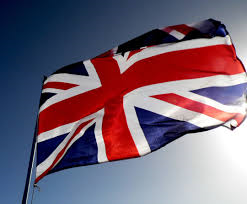 4. Arts Leadership: improve leadership skills   and develop new leaders 
5. Children: Every child has the opportunity to experience the arts, and raising standards of arts education
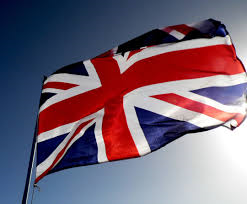 Evaluated every single arts organisation against these goals
All given one year to review their plans 
Every existing organisation evaluated
New organisations could apply
Result: 1330 organisations applied for funding
	      638 rejected (mostly existing institutions)
              110 new organisations supported
               Fewer symphony orchestras and theatres
               National Theatre, Royal Opera House, 	       	      Royal Shakespeare Company each cut by11%
               Some companies increased by 60%-80%
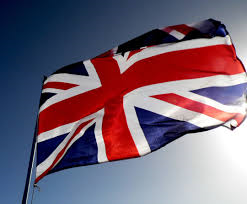 Israel has not suffered the extent of budget cuts as European countries
Does Israel need to wait for a crisis before it changes cultural priorities?
The 20th Century ( Western Europe)
1950’s – 60’s : post war reconstruction, rebuilding nationhood and national cultural symbols, reasserting identities, cultural diplomacy and exchange
1960’s – 70’s : democratisation of culture, new movements, expansion of cultural infrastructure, welfare state mentality
1980’s – 90’s : neo-liberal policies, market value, economic impact of arts, arts as investment, cultural industries and the creative economy
Expanded Meanings of Culture?Arts Policies are not Cultural Policies
What is Culture?

  The Right to Cultural Life?
Universal Declaration of Human Rights: Article 15 (paragraph 1)
« The right of everyone to take part in cultural life »

The expression « cultural life » is an explicit reference to culture as a living process, historical. dynamic and evolving, with a past, a present and a future.

Culture is an interactive process
The right to take part in cultural lifeThe right not to take part in cultural lifeThe right to define and decide one’s own culture
What is Culture?
« Culture encompasses, inter alia, ways of life, language, oral and written literature, music and song, non-verbal communication, religion or belief systems, rites and ceremonies, sport and games, methods 0of production or technology, natural and man-made environments, food, clothing an shelter, and the arts, customs and traditions through which individuals, groups of individuals and communitiesexpress their humanity and the meaning they give to their existence, and build their world view representing their encounter wityh the external forces affecting their lives »

                                      (United Nations)
Culture: A Shift of Meaning and Purpose
A way of life, a system of beliefs, a set of values

A practice (performing arts, visual arts, literary arts)

An industry (cultural industries)

An economy (the creative economy)
Culture is a system
Culture is an Ecology
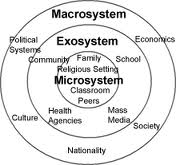 We should understand the system and the ecology before we start making changes to it
Analysis: New Forms of Cultural  Resource Mapping
Macro Shifts in the Cultural System
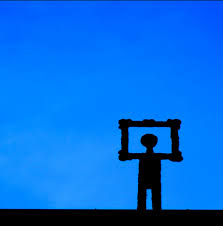 Liquid Modernity


Culture of Risk


Networked Society
Liquid Modernity
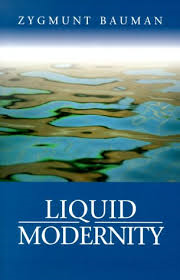 (Zygmut Bauman, Scott Lash) 


Classic structures are changing
Distinctions between high culture and popular culture are blurring
Increased deregulation and privatisation
Culture of Risk
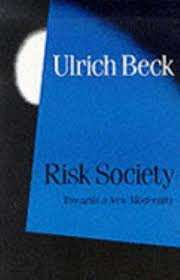 (Ulrich Beck, Anthony Giddens)


Technical advances
Economic and cultural globalisation
New models of centres and peripheries
Democratic distribution
Networked Society
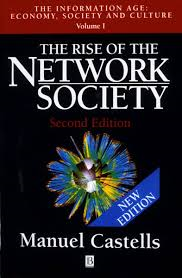 (Manuel Castells, Jan Van Dijk)


Networks are basic units of societies
Goes beyond technology and information
Power found within interlinked networks and knowledge communities
Changing Role of the State
New Relationships: State, Market, Civil Society
State moves from « Controller » to  « Mediator and Facilitator » of Culture
State as a strategic partner, working with the cultural community and the market to strengthen the entire cultural system
Another Trend:Decentralised Cultural Policy – Cities not States are the Motors
City Cultural Strategies
Need for coherence between state and municipal cultural policies and priorities
Another Trend: Global Cultural Explosion
Technological ExplosionGrowing up Digital
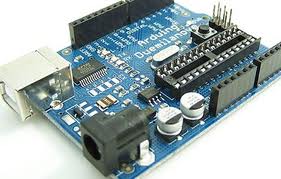 Mobile Devices
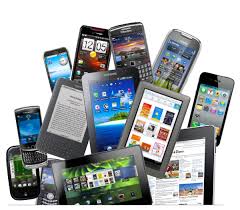 New Patterns of Communication
Social Media
Crowdfunding portals raise $3 billion
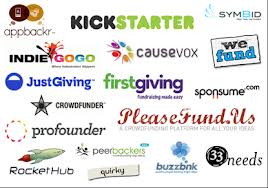 Another trend: New Patterns of Consumption
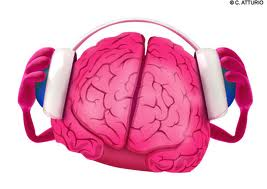 Pro-sumption
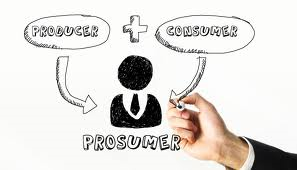 Consumers are also producers
Consumers are “co-creators”
Consumers are active
Producers consume what they themselves have created
Harnessing the power of prosumer communities
Music
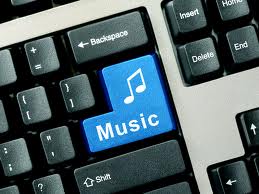 Impact of Gaming
Gaming in Israel
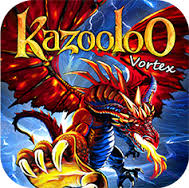 Gaming in Israel is a $450 million business
Many companies in the global gaming market
  ( Funtactix, Plarium, Nordau, Side-Kick)

                                                      Is Gaming a Cultural Activity?
Reading
Film
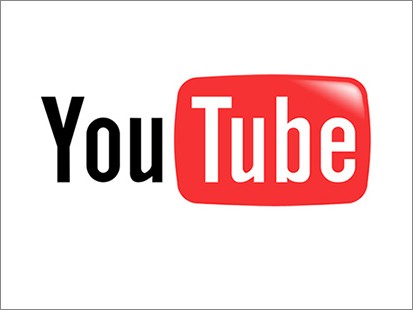 Over I billion unique users visit YouTube each month
Over 6 billion hours of video are watched each month on YouTube
100 hours of video are uploaded to YouTube every minute
80% of YouTube traffic comes from outside the US
YouTube is localized in 61 countries and across 61 languages
In 2012 YouTube had more than 1 trillion views or around 140 views for every person on Earth
Culture in its own terms is changing.Forms of artistic expression are changing.
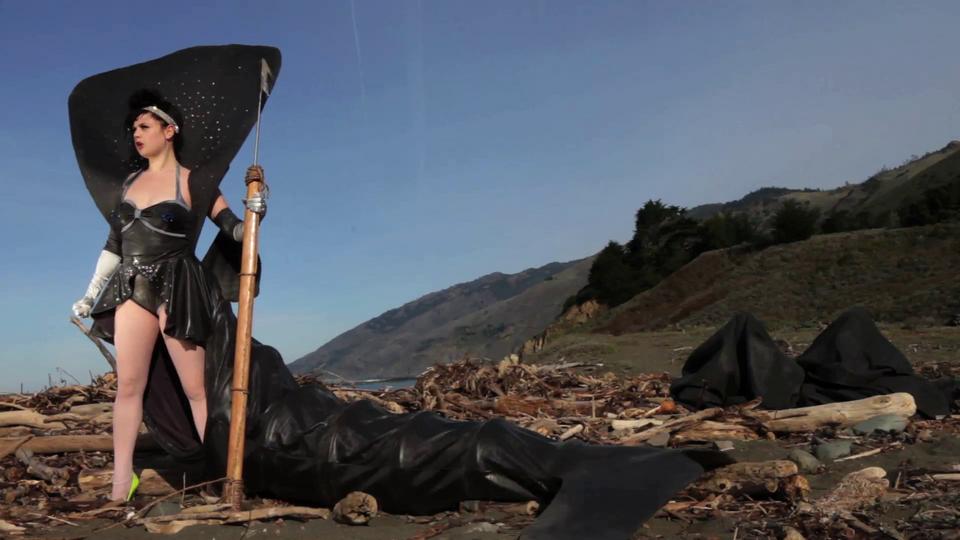 Twitter
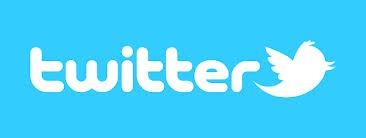 Twitterature (Literature)
« History, despite its wrenching pain
Cannot be unlived, and if faced
With courage, need not be lived again »
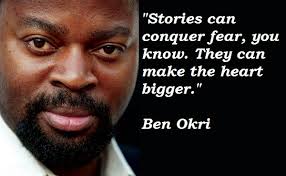 Musical Genres


Dubstyle

Psychobilly

Drone Doom

Slowcore
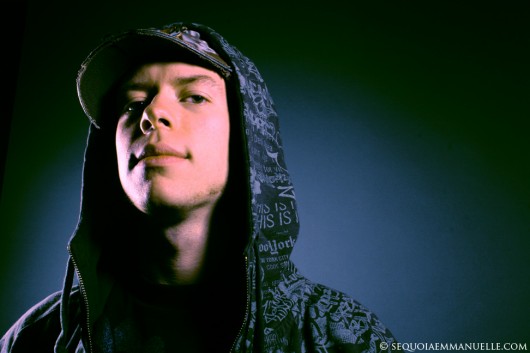 Another trend: New Processes of Creating
Collaborating, Partnering, Sharing, Collective
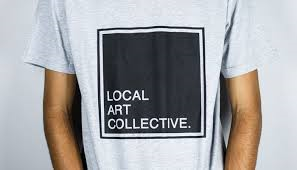 Fab Labs, Learning Communities, Open Networks, Creative Clusters, Spider Groups
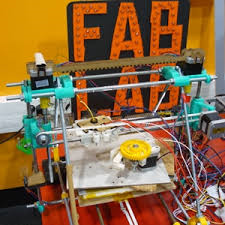 Cultural Institutions need to learn to collaborateDepartments in the Ministry need to learn to collaborateDifferent Ministries need to learn to collaborate
Trend: « Mainstreaming Culture » (EU)
Culture is a cross-cutting issue combining interests of many government ministries: Culture, Education, Tourism, Industry, Foreign Affairs, Finance, Social Affairs…….
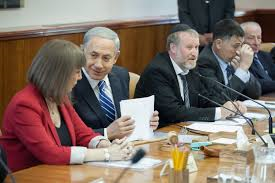 Another trend: Open Sourcing
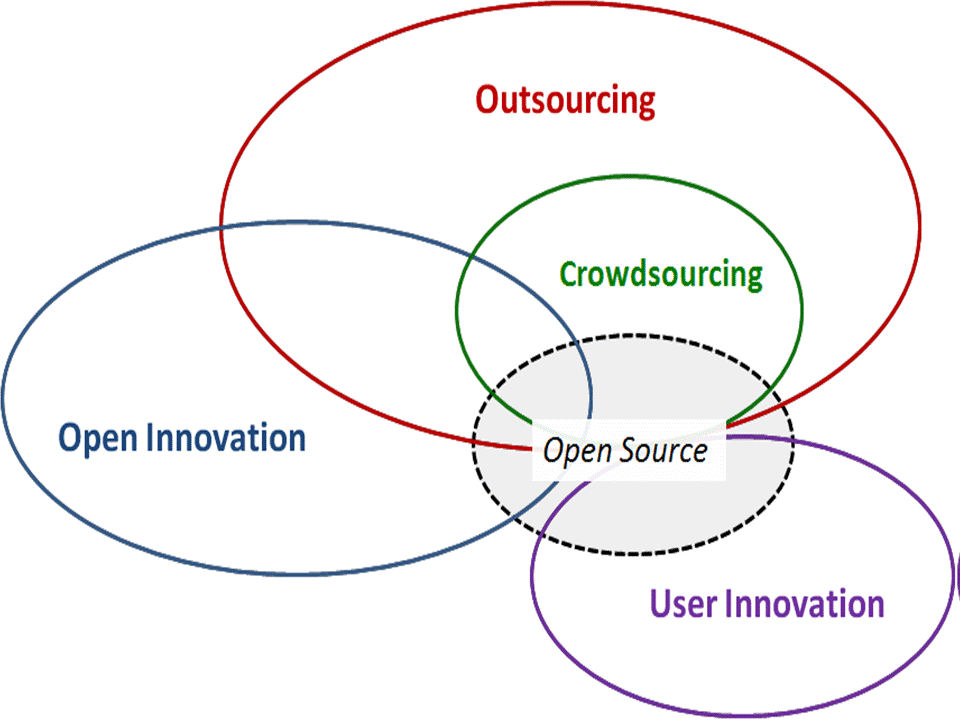 Another trend: Re-thinking cultural institutions
Another trend: Culture and Nature are connected
Biodiversity and Climate Change are Cultural Issues
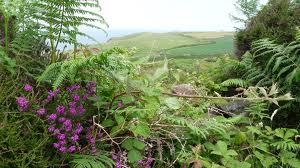 Challenges of multi-ethnic societies
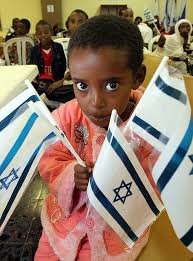 Issues of multiple identities
Policy shift from multiculturalism 
   to interculturalism

« Multiculturalism reminds us 
of difference; Interculturalism 
focuses on exchange and 
encounter »
Another Trend: Policies of Access, Participation, Shifts from Centres to Peripheries
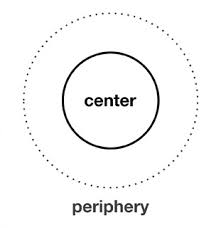 New Strategies for Peripheries
No longer about ‘distribution’
Working with communities through consultation and analysing barriers
More about engagement and new forms of participation than audience development for pre-determined cultural content
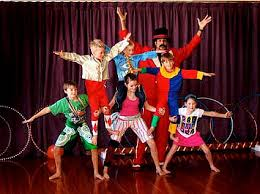 Centres and Peripheries are part of the same cultural system and are mutually interdependent
Many models
Culture for All (Finland)
Participatory Arts (Ireland)
Creative Nation (Canada)
Access to One’s Own Culture (Norway)
Culture in Working Life (Sweden)
Creative Partnerships (United Kingdom)
Museum Online (Austria)
New Territories for Art (France)
Impacts on Cultural Policy for Israel?
« The making and re-making of culture in our society is a long conversation »